Personality AssessmentInventory
Cayla Bland, Jill Brue, Jaclyn Cervo, & Melissa Windham
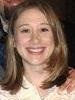 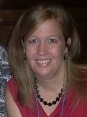 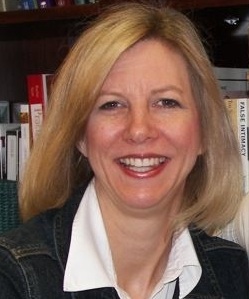 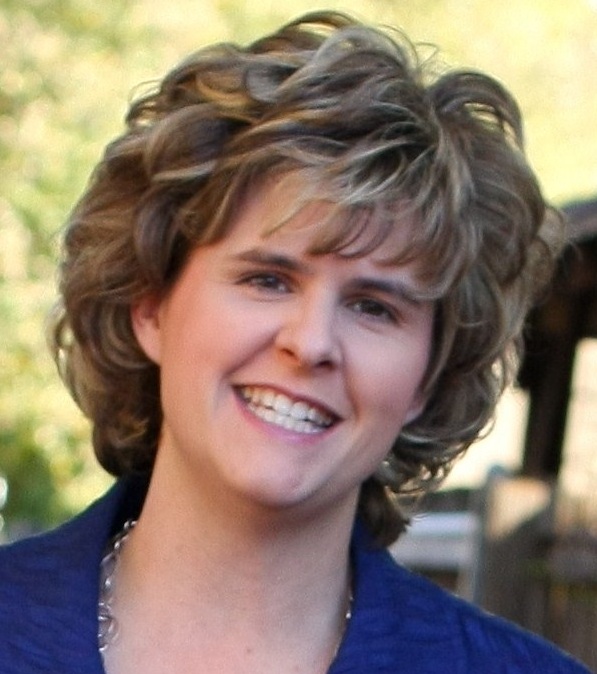 Brief Overview PAI
Description:
A self-administered, objective test of personality & psychopathology
Measures mental health and personality functioning
Purpose:
Clinical Screenings
Diagnosis
Normal Personality Traits
Assessing Suicidality
Violence Potentiality
Treatment Planning
PAI – 18 years & above
PAI-Adolescent – 12-18 years
Administration Time: 50 to 60 min
Reading Level:  4th grade level
Qualification of Examiner: 
Graduate level training in psychodiagnostic assessments
Publisher: 
Psychological Assessment Resources (PAR)
PAI Full Scales
Validity Scales
Inconsistency (ICN)
Infrequency (INF)
Negative Impression (NIM)
Positive Impression (PIM)
Clinical Scales
Somatic Complaints (SOM)
Anxiety (ANX)
Anxiety-Related Disorders (ARD)
Depression (DEP)
Mania (MAN)
Paranoia (PAR)
Schizophrenia (SCZ)
Borderline Features (BOR)
Antisocial Features (ANT)
Treatment Scales
Aggression (AGG)
Suicidal Ideation (SUI)
Stress (STR)
Nonsupport (NON)
Treatment Rejection (RXR)
Interpersonal Scales
Dominance (DOM)
Warmth (WRM)
Recommendations For Use
Clinical screening of emotional or psychological problems
Assessment of suicide ideation & suicide potential 
Assessment of dangerousness, aggression, anger & hostility
Assessing clinical syndromes such as depression, anxiety, psychosis, personality disorders, & substance abuse
Assessment of self-concept
Treatment planning including treatment process, specifying therapeutic targets, differential treatment planning, & evaluating treatment outcomes.
Psychometric Principles
Reliability
Validity
Internal Consistency Reliability of scales
Range from .70 to .80
Test-Retest Reliability 
Range from .70 to .80
Fairly stable over time
Content Validity
PAI considers the breadth & depth of constructs
Discriminant Validity
Several steps were taken to minimize test bias
Standardization of PAI based on data from 3 participant samples:
(1) U.S. census-matched sample of community dwelling adults
(2) Sample of adult patients collected from a variety of clinical settings
(3) Sample of college students from several universities
Each group had 1000 individuals
Samples were constructed to be representative in gender, race, & age
Norm Group
Strengths vs Weaknesses
Relevance across many clinical situations
Ease of administration & scoring
Availability of different normative referents
Established reliability & validity
Cost-effectiveness
Ease of profile interpretation
Compatibility with contemporary theory & practice
Susceptibility to impression management efforts and the limits of psychological insight
Limited content coverage of various clinical syndromes, such as dissociative disorders or eating disorders
Needs for additional research for new applications and need for cross-validation of existing strategies.
Scoring
Easy to Score
Completely objective
Each item is weighted depending on how the client answers 
The responses are then compared to responses of 1,000 individuals who match the characteristics of the community at large
This results in a t score that constitutes an objective comparison to the average scores of the population
PAI can be scored by hand or by computer software
Interpretation
Contextual interpretation based approach
Step One: Assessment of potential profile distortions
Step Two: Determination of appropriate reference comparison
Step Three: Interpretation of individual scales
Step Four: Interpreting profile configuration
Consider 2 most elevated scales
Determine profile similarity to established groups
Look for indicator pattern suggested by theory
Apply multivariate functions to combine scale scores
Cultural Relevance
Caution should be used in testing clients whose native language is not English
Some translations are available:  Spanish, French, Danish, Korean, Hebrew, Chinese, & German.
Used census-matched samples for variables of gender, race, and age.
The specification of the standardization sample was made in terms of age, gender and race/ethnicity according to census  projections for the year of 1995 
In developing the PAI, procedures were used to minimize the risk of bias resulting from demographic variables such as age, gender, race/ethnicity
Overall Impressions
An alternative to the MMPI-2
In most comparison studies the MMPI still has a slight advantage over the PAI, but some studies find it equal to & occasionally better than the MMPI
Appears to be easier to score & interpret than MMPI
Has been used in educational counseling centers
Our Masters level counseling clinic is using it successfully under the supervision of a psychologist.
References
Morey, L. C. (2003). Essentials of PAI assessment. Hobeken,           NJ: John Wiley & Sons, Inc.
Morey, L. C. (2007). Personality assessment inventory (PAI): Professional manual (2nd ed.). Lutz, FL: Psychological Assessment Resources, Inc.